DIRECȚIA GENERALĂ ASISTENȚĂ SOCIALĂ ȘI PROTECȚIE A FAMILIEI CAHUL RAPORTUL DE ACTIVITATE 2019-2020
INTRODUCERE
Direcţia Generală Asistenţă Socială şi Protecţie a Familiei a fost reorganizată  prin decizia Consiliului Raional Cahul nr.10/14-IV din  21.12.2017. 
DGASPF este o subdiviziune structurală din subordinea Consiliului Raional Cahul și are statut de Direcție Generală, în conformitate cu Normele privind instituirea subdiviziunilor structurale ale autorităţilor publice, aprobate prin Hotărârea Guvernului nr.1001 din 26 decembrie 2011.
Direcţia Generală Asistenţă Socială şi Protecţie a Familiei are sediul în municipiul Cahul, str. Ştefan cel Mare 110, telefon de contact: fax: 029943655, tel. 029943633, email: as.cahul@gmail.com .
MISIUNE
Asistenţa socială este o componentă a sistemului protecţiei sociale, care cuprinde un ansamblu de servicii  şi prestaţii sociale  de protecţie a persoanelor, familiilor, grupurilor, care nu au posibilitate  de a-şi asigura prin eforturi proprii accesul la o viaţă decentă.
BUGETUL DIRECȚIEI
Pentru anul 2019
 Venituri aprobat – 29 044 100,00
Executat – 27 903 583,82 = 91,6%
Pentru anul 2020I Semestru
Venituri aprobat – 33 295 400,00 
Executat – 13654344,33 = 37,5%
ORGANIGRAMA
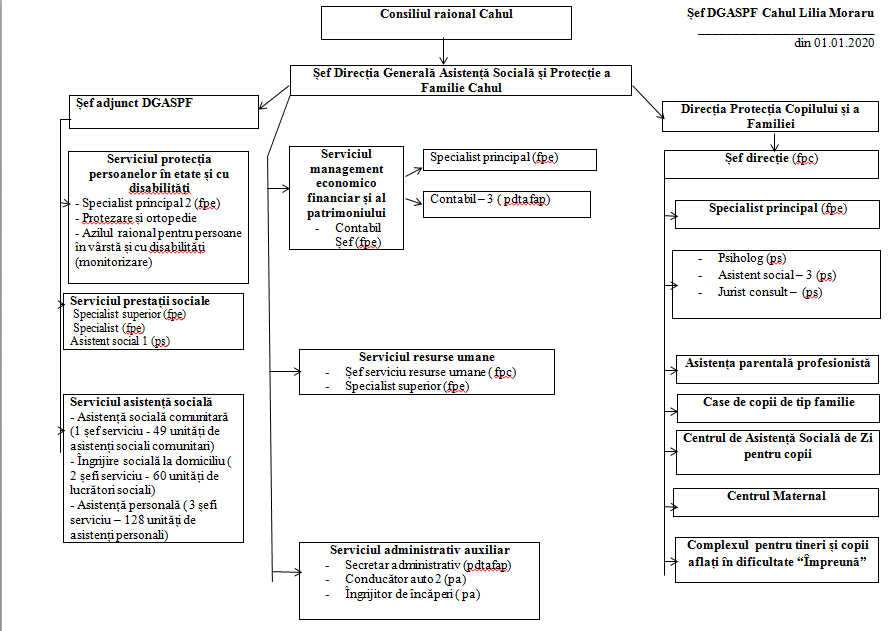 SUBDIVIZIUNI ȘI SERVICII
I. APARATUL DGASPF CAHUL
1  Resurse umane
2   Activitatea juridică
3   Ajutorul social 
4   Serviciul social de suport monetar adresat familiilor/persoanelor defavorizare
5 Serviciul social “Pachet alimentar unic peroanelor/familiilor socialmente vulnerabile”
6   Serviciul de protecție a persoanelor în etate și cu dezabilități
7   Serviciul de asistență socială comunitară
8   Serviciul de îngrijire socială la domiciliu 
9   Serviciul „Asistență personală“
10   Felcerul – protezist   
11   Servicii recuperare / reabilitare și tratament balneo-sanatorial
 II.   DIRECȚIA PROTECȚIA COPILULUI  ȘI  FAMILIEI 
1   Serviciul de Protecție a familiilor cu copii în situație de risc 
2   Serviciul Asistență Parentală Profesionistă 
3  Serviciul Casă de copii de tip familie 
4   Serviciul Social de sprijin pentru familii cu copii 
5   Complexul de servicii sociale pentru copii și tinerii aflați  în dificultate „Împreună“   
6   Centrul Maternal Cahul
7   Centrul de asistență socială de zi pentru copii
RESURSE UMANE
ACTIVITATEA JURIDICĂ
AJUTORUL SOCIAL
SERVICIUL SOCIAL DE SUPORT MONETAR ADRESAT FAMILIILOR/PERSOANELOR DEFAVORIZARE
Serviciul social de suport monetar familiilor/persoanelor defavorizate  este instituit în baza deciziei Consiliului raional Cahul nr. 05/07-IV din 11.10.2018, în cadrul DGASPF. 
Acest serviciu îşi desfăşoară activitatea în conformitate cu Regulamentul privind organizarea si funcţionarea Serviciului social de suport monetar adresat familiilor/ persoanelor defavorizate şi prevederile legislaţiei în vigoare. 
Serviciul are misiunea de a susţine familiile/persoanele defavorizate în contextul prevenirii/limitării/depăşirii situaţiilor de dificultate în vederea marginalizării şi excluziunii socio-economice. 
Organizarea şi funcţionarea Serviciului este asigurată de managerul Serviciului în colaborare cu specialiştii DGASPF, conform prevederilor Regulamentului aprobat. 
Suportul monetar se acordă printr-o singură plată sau o plată lunară, pentru o perioadă determinată de timp, dar nu mai mare de 6 luni. Cuantumul suportului monetar nu va depăşi suma de 6000,00 lei.
Achitarea suportului monetar se  efectuează prin intermediul prestatorului de servicii de plată desemnat de beneficiar conform legislaţiei în vigoare. Suportul monetar se acordă beneficiarului pentru satisfacerea necesităţilor de bază (alimentaţie, îmbrăcăminte, obiecte de primă necesitate) sau pentru reparaţia locuinţei şi/sau reparaţia/construirea sobei, adaptarea locuinţei la necesităţile persoanei/familiei defavorizate, procurarea combustibilului,  pentru prepararea hranei şi pentru  încălzire în sezonul rece, procurarea mobilierului adaptat la necesităţi, precum şi alte necesităţi stabilite în planul individualizat de asistenţă. Suportul monetar  se  acordă  o singură dată pe parcursul anului în curs (indiferent dacă este o singură plată sau lunară).
SERVICIUL DE A PERSOANELOR ÎN ETATE ȘI CU DEZABILITĂȚI
Unul  din compartimentele  principale în activitatea  Direcţiei  Generale Asistenţă  Socială şi Protecţie a Familiei  este grija faţă de persoanele în etate şi cu dizabilităţi. 
      	 Conform prevederilor art.49 alin.(1) al Legii nr. 60 din 30 martie 2012 „Privind  incluziunea socială a persoanelor cu dezabilități”, persoanelor cu dezabilitate severă şi accentuată, copiilor cu dezabilităţi, precum şi persoanelor care însoţesc o persoană cu dezabilitate  severă  sau  un copil cu  dezabilităţi  li se acordă,  la locul de reşedinţă,  de către  autorităţile administraţiei publice locale, compensaţii de la bugetele locale pentru călătorii în transportul comun urban, suburban şi interurban  (cu  excepţia taximetrelor).
SERVICIUL DE ASISTENȚĂ SOCIALĂ COMUNITARĂ
Serviciul de asistență socială comunitară acționează la nivel de comunitate, la nivel de grupuri de beneficiari și la nivel de persoană aflată în dificultate având ca scop identificarea potențialilor beneficiari ai serviciului și prestarea asistenței sociale pentru prevenirea și depășirea situațiilor de dificultate.
Principiile care stau la baza activității Serviciului de asistența socială comunitară sunt:
Principiul accesibilității: Serviciul de asistență socială comunitară asigură accesul deplin și nemijlocit al beneficiarilor la asistența socială oferită;
Principiul abordării ne-discriminatorii și egalitatea șanselor: Serviciul de asistență socială comunitară este deschis fiecărui beneficiar indiferent de sex, religie, naționalitate, stare de sănătate, nivel de educație, stare socială, vârstă;
Principiul abordării individualizate și respectarea demnității beneficiarului: fiecare beneficiar este tratat cu respect, acordându-i-se sprijin în dependență de nevoile sale individuale; 
Principiul participativ: Serviciul de asistență socială comunitară se realizează prin implicarea comunității și beneficiarilor în prevenirea și  soluționarea problemelor sociale; 
Principiul confidențialității și respectării eticii profesionale: informația privind beneficiarul se va păstra cu confidențialitate și se  comunică altor  persoane doar cu acordul prealabil al beneficiarului sau a reprezentantului legal al  acestuia, respectând Codul Deontologic al asistentului social.
	În cadrul Serviciului de asistentă socială comunitară, în cele 37 primarii ale raionului Cahul, activează 48 de asistenți sociali comunitari. Dintre ei, 5 sunt desemnați asistenți sociali cu responsabilități de supervizare. Aceștia combină responsabilitățile de asistent social comunitar și de supervizor, supervizând câte 8-10 asistenți sociali comunitari.
Pe lângă faptul că asistenții sociali comunitari susțin grupurile de beneficiari și persoane aflate în dificultate în vederea depășirii problemelor sociale, prestând servicii sociale primare, care se realizează conform managementului de caz, asigurând accesul beneficiarilor la prestațiile sociale precum: ajutor social și ajutor pentru perioada rece a anului, Serviciul Suport Monetar, compensația pentru transport urban și interurban, aceștia contribuie și la organizarea activităților de marcare și consemnare cu caracter socio-cultural, precum: Ziua Familiei (15 mai), Ziua Internațională  a Copilului (1 iunie), Ziua Victoriei (9 mai), Ziua persoanelor în Etate   (1 octombrie), Ziua persoanelor cu Dezabilități (3 decembrie) care au ca scop mobilizarea și sensibilizarea populației privind problemele sociale din comunitate și organizarea activității în vederea prevenirii și stopării extinderii problemelor sociale în comunitate și a susținerii persoanelor și grupurilor de persoane în dificultate.
Metoda principală de lucru a asistenților sociali comunitari este managementul de caz, prin intermediul căruia asistentul social comunitar contribuie la soluționarea problemelor beneficiarilor. Lucrul cu dosarele instrumentate conform metodologiei managementului de caz: de Serviciul Sprijin familial au beneficiat  351 copii.
De asemenea,  în scopul prevenirii instituționalizării copiilor și a  separării copiilor de familia biologică având ca obiectiv depășirea situației de dificultate, în anul 2019 au fost referite de asistenții sociali comunitari către Centrul Maternal Cahul 9 cazuri.
Pe parcursul anului 2019 Serviciul de Asistența Socială Comunitară a continuat colaborarea cu Fundația ,, Children s Emergensy Relief Internațional San Antonio SUA, Sucursala Chișinău,, CERI a repartizat 276 perechi de încălțăminte de iarnă.
	Au fost desfăşurate 4 şedinţe de supervizare  de grup, în vederea susţinerii personalului angajat în sistemul de asistenţă socială, au fost repartizate şi studiate elaborările metodologice. Instrucțiunea privind intervenția structurilor teritoriale de asistență socială în cazurile de violența în familie.
SERVICIUL DE ÎNGRIJIRE SOCIALĂ LA DOMICILIU
În perioada anului 2019 de  Serviciul  îngrijire socială la domiciliu au beneficiat în total 416 persoane, inclusiv: 
304 - pensionari; 
34 - persoane cu dezabilități severe; 
68 - persoane cu dezabilități accentuate și 10 - persoane cu dezabilitate medie.
SERVICIUL „ASISTENȚĂ PERSONALĂ“
În conformitate cu prevederile Legii nr. 123 din 18 iunie 2010, cu privire la Serviciile sociale, Hotărârii Guvernului  nr. 314 din 23.05.2012, pentru aprobarea Regulamentului – cadru de organizare şi funcţionare a Serviciului social „Asistenţă personală”  şi deciziei Consiliului Raional Cahul nr. 06/14-III din 27.09.2013 „Cu privire la instituirea Serviciului Social de Asistenţă Personală şi a Legii privind protecţia şi promovarea drepturilor persoanelor cu dezabilități severe, în baza evaluării de către comisia multidisciplinară, aceștia au dreptul la un asistent personal.
În perioada 01.01.2019 – 31.12.2019 au fost angajați 17 asistenți personali în locul celor eliberați în legătură cu decesul beneficiarilor. La 106 asistenți personali, sunt angajați 3 șefi ai serviciului social „Asistență personală“ totalul fiind 109 persoane. În perioada anului 2019 au fost înregistrate  44  cereri de solicitare a Serviciului social „Asistență Personală”. În perioada raportată în baza Deciziei Consiliului Raional Cahul nr. 06/05-IV din 06.12.2018 au fost angajați suplimentar 15 asistenți personali. În decursul anului  au fost efectuate 565 vizite de evaluare la domiciliul beneficiarilor, privind modul în care sunt îndeplinite obligațiile asistenților personali, precum și evaluarea  socială  și  psihologică atât a asistentului personal, cât și a beneficiarului.
La momentul raportării în Serviciului social „Asistență personală“ sunt angajați în total 109 persoane din care: 106 asistenți personali și 3 șefi ai serviciului. În perioada semestrului I a anului 2020 au fost înregistrate  13  cereri de solicitare a Serviciului social ”Asistență Personală”. În perioada raportată au fost efectuate 135 vizite de evaluare la domiciliu beneficiarilor, privind modul în care sunt îndeplinite obligațiile contractuale de către asistenții personali precum și evaluarea socială și psihologică atât asistentului personal cât și a beneficiarilor. Pe parcursul lunilor martie – iunie, vizite nu au făcut petrecute din motivul PANDEMIEI COVID - 19.
FELCERUL – PROTEZIST
Serviciul protezare şi ortopedie este instituit în scopul creării accesibilităţii persoanelor cu dezabilități locomotorii, care necesită ajutor protetico-ortopedic la serviciile sociale, conform Regulamentului cu privire la modul de asigurare a unor categorii de cetățeni cu mijloace ajutătoare tehnice, aprobat prin Hotărârea Guvernului RM nr.567 din 26 iulie 2011.
SERVICII RECUPERARE / REABILITARE ȘI TRATAMENT BALNEO-SANATORIAL
Evidenţa  şi  distribuirea   biletelor  de reabilitare  medicală  în  Centrele Republicane pentru reabilitarea  invalizilor  și  pensionarilor, se  ţine  în  conformitate  cu  Regulamentul ,,Cu  privire  la  evidenţa  şi  distribuirea  biletelor  de  reabilitare  medicală  persoanelor în vârstă şi cu dizabilităţi”,  aprobat  prin   Hotărîrea   Guvernului  nr.372 din 6 mai 2010.
          Conform Regulamentului cu  achitarea  de  30%  din  costul  mediu  al  unui  bilet  de recuperare medicală beneficiază persoanele cu dizabilităţi cu grad sever şi accentuat  angajate în câmpul muncii, persoanele cu dizabilităţi de gradul mediu neangajate în  câmpul  muncii,  însoţitorii  persoanelor cu dizabilităţi cu gradul sever, care potrivit concluziei Consiliului de expertiză  medicală, vitalităţii  care necesită  ajutor  permanent  din  partea  altei persoane, iar persoanele  cu  dizabilităţi  de  gradul mediu angajate  în  câmpul  muncii, persoanele  în  vârstă  beneficiari  de  pensii pentru  limita  de  vârstă, pensii  de  invaliditate  sau  de  alocaţii  sociale  de  stat,  angajate  în  câmpul  muncii,  înregistrate  oficial,  achită 70% din preţul mediu al unui bilet.
În perioada anului 2019, prin  Direcţia Generală  Asistenţă  Socială şi Protecţie a  Familiei Cahul,  au fost repartizate  101  bilete de reabilitare  pensionarilor  şi  invalizilor din raionul Cahul.
În perioada raportată din numărul total de 101 bilete repartizate a fost achitat parţial 3 bilete de recuperare cu plata de 30% și 2 bilet cu plata de 70% din costul mediu al unui  bilet.
În perioada semestrului I a anului 2020, prin  Direcţia Generală  Asistenţă  Socială şi Protecţie a  Familiei Cahul,  au fost repartizate  22  bilete de reabilitare  pensionarilor  şi  invalizilor din raionul Cahul.
Persoanele  cu  dizabilităţi  de  gradul mediul  angajate  în  cîmpul  muncii, persoanele  în  vîrstă  beneficiare  de  pensii  limita  de  vîrstă, pensii  de  invaliditate  sau  de  alocaţii  sociale  de  stat,  angajate  în  cîmpul  muncii,  înregistrate  oficial,  vor  achita  70%  din  preţul  mediul  al  unui  bilet.
SERVICIUL DE PROTECȚIE A FAMILIILOR CU COPII ÎN SITUAȚIE DE RISC
În conformitate cu art. 3 din Legea nr.140 din 14.06.2013 cu privire la protecţia specială a copiilor aflaţi în situaţie de risc şi a copiilor separaţi de părinţi, DGASPF este Autoritate tutelară teritorială. 
 Conform art.7 lit. g) din Legea menţionată mai sus, autoritatea teritorială ţine evidenţa copiilor rămaşi fără protecţia părintească aflaţi în plasament planificat, recepţionează/sistematizează datele privind copiii aflaţi în evidenţa autorităţilor tutelare locale. 
Ținând cont de faptul că una din atribuțiile Autorității Tutelare Teritoriale ține de recepționarea, înregistrarea și transmiterea conform competenței sesizărilor privind încălcarea dreptului copilului pe parcursul anului 2019 au fost înregistrate 242 de sesizări, dintre care în rezultatul evaluării situației familiei și copilului de către membrii echipei multidisciplinare locale au fost confirmate 74 de cazuri, în 61 cazuri a fost efectuată intervenția de o singură dată, iar în baza dispoziției primarului localității, care reprezintă ATL au fost deschise 49 dosare.
Conform datelor prezentate în evidență sunt  1078 copii ai căror ambii/sau unicul părinți/părinte  sunt plecați/este plecat peste hotare. Îngrijorătoare este situația la capitolul instituirii tutelei, deoarece doar 424 copii din numărul total de copii ai căror ambii/sau unicul părinți/părinte sunt plecați/este plecat peste hotare au instituită tutela, ceia ce reprezintă 39,33%.
Ținând cont de faptul că una din atribuțiile Autorității Tutelare Teritoriale ține de recepționarea, înregistrarea și transmiterea conform competenței sesizărilor privind încălcarea dreptului copilului pe parcursul semestrului I 2020 au fost înregistrate 14  sesizări, dintre care în rezultatul evaluării situației familiei și copilului de către membrii echipei multidisciplinare locale unde a fost efectuată intervenția de o singură dată. 
Conform datelor prezentate în evidență sunt 70 copii ai căror ambii/sau unicul părinți/părinte  sunt plecați/este plecat peste hotare. În comparație cu anul trecut situația s-a ameliorat un motiv desigur este pandemia COVID-19 și imposibilitatea părinților de a pleca peste hotare.
SERVICIUL ASISTENȚĂ PARENTALĂ PROFESIONISTĂ
APP - este un serviciu social, care oferă copilului îngrijire familială substitutivă în familia asiatentului parental profesionist în baza delimitării între autoritatea locală şi asistentul parental profesionist a drepturilor şi obligaţiilor referitor la protecţia drepturilor şi intereselor legale ale copilului.
Serviciul de Asistenţă Parentală Profesionistă presupune plasamentul a unui sau mai multor copii rămaşi fără îngrijire părintească, într-o familie alternativă, pentru o perioadă de timp bine determinată, în timp ce părinţii biologici se confruntă cu diverse probleme.
SERVICIUL CASĂ DE COPII DE TIP FAMILIE
CCTF – este  un serviciu social care oferă copilului îngrijire familială substitutivă în familia asistentului parental profesionist în baza delimitării între autoritatea locală şi asistentul parental profesionist a drepturilor şi obligaţiilor referitor la protecţia drepturilor şi intereselor legale ale copilului.
CCTF – presupune  plasamentul a unui sau mai multor copii rămaşi fără îngrijire părintească, într-o familie alternativă, pentru o perioadă de timp bine determinată, în timp ce părinţii biologici se confruntă cu diverse probleme.
SERVICIUL SOCIAL DE SPRIJIN PENTRU FAMILII CU COPII
Serviciul social de sprijin pentru familiile cu copii a fost instituit în baza Deciziei Consiliului Raional Cahul nr. 06/15-III din 27.09.2013, ca parte integrată în sistemul de servicii sociale ale raionului, începând cu 01.01.2014.
	Serviciul Sprijin Familial are drept scop prevenirea sau intervenţia în cazuri de abuz, neglijare sau abandon, precum şi instruirea părinţilor în ceia ce priveşte efectele negative ale abuzului şi neglijării, instituţionalizării copilului aspectelor legate de îngrijirea şi educarea copilului, necesităţile copilului în procesul de dezvoltare. 
	O formă importantă de prevenire a separării copilului de familie îi revine anume acestui serviciu, deoarece el oferă familiei susţinerea creării unui mediu favorabil de creştere şi dezvoltare a copilului în mediul familial. Pe parcursul anului în cadrul ședințelor de supervizare a fost completată baza de date a familiilor beneficiare de sprijin familial secundar. Pentru perioada de raportare au fost înregistrate următoarele rezultate:
În cazul în care problema familiei nu poate fi soluționată fără asistență financiară, asistentul social solicită examinarea cazului în cadrul Comisiei raionale pentru protecția copilului aflat în dificultate în vederea oferirii suportului monetar. Respectiv pe parcursul perioadei raportate :
COMPLEXUL DE SERVICII SOCIALE PENTRU COPII ȘI TINERII AFLAȚI  ÎN DIFICULTATE „ÎMPREUNĂ“
Complexul de servicii sociale pentru copii și tineri aflați în dificultate  „Împreună”, reprezintă o instituţie publică de interes raional care prestează servicii sociale de tip rezidenţial și se află în subordinea Direcției Generale Asistența Socială și Protecție a Familiei Cahul.
Misiune
Serviciile sociale oferite copiilor aflați în dificultate este deplină și armonioasă, dezvoltarea din punct de vedere fizic, psiho-emoțional, cognitiv, social și cultural al copilului, prin întreținerea și îngrijirea temporară a copilului separat de părinți cu reintegrarea ulterioară a acestuia în familia biologică, extinsă sau substitutivă, precum și orientarea profesională și integrarea asocială a copilului aflat în dificultate.
Beneficiarii Complexului servicii sociale pentru copii și tineri aflați în dificultate „ÎMPREUNĂ” - Copii și tineri între 7 ani - 23 ani ( băieţi şi fete), separați temporar sau definitiv de părinții lor, ca urmare a stabilirii, în condițiile legii, a măsurii de protecție-plasament.
Pentru anul 2019 Complexului servicii sociale pentru copii și tineri aflați în dificultate „ÎMPREUNĂ”, se bucură de următoarele rezultate:
Beneficiari  integraţi  în  societate  şi  angajaţi   pe  piaţa  muncii,  care au atins vârsta de 18 ani 
– 8 persoane.
Beneficiari plasaţi de urgenţă şi integraţi în familie – 8 persoane.
Beneficiarii încadrați   în  sistemul  de învățământ – 24 persoane
Angajaţi   în  sistemul  educaţional
școala profesională nr.1 – 4 persoane;
școala profesională nr. 2 – 3 persoană;
colegiul pedagogic „Iulia Hașdeu“ – 3 persoane.
 Beneficiarii angajaţi pe  piaţa  muncii  în timpul  verii 
– 9 persoane.
Pentru anul 2019 Complexului servicii sociale pentru copii și tineri aflați în dificultate „ÎMPREUNĂ”, se bucură de următoarele rezultate:
CENTRUL MATERNAL CAHUL
Centrul Maternal – Este o înstituţie publică fără posibilitate juridică din subordinea Direcţiei Asistentă Socială şi Protecţie a Familiei, scopul căreia este prestarea serviciilor de asistenţă socială la nivel comunitar femeilor cu copii în dificultate şi victimelor violenţei în familie în  vederea integrării ulterioare a acestora în propriile familii (în cazul cînd acest lucru este posibil) şi în comunitate.
1.2 Misiunea Centrului este prevenirea abandonului copilului prin oferirea unui mediu suportiv cuplului mamă – copil aflat în dificultate, dezvoltarea abilităţilor parentale ale mamei şi medierea relaţilor cu familia extinsă în vederea reintegrării în mediul socio- familial al acesteia.

Servicii în cadrul Centrului Maternal
- Asistenţă socială.
- Asistenţă psihologică
- Activităti pedagogice
- Asistenţă medicală
- Serviicii asistenţă socială (gardă de noapte)
În perioada anului 2019 de serviciile Centrului Maternal au beneficiat:
- 11 mame şi 23 copii
În perioada semestrului I 2020 de serviciile Centrului Maternal au beneficiat:
5 mame şi 8 copii
	În perioada anului 2019 și I semestru al anului 2020, conform Planului de activitate a Centrului Maternal, săptămânal au fost organizate şedinţe organizatorice cu specialiştii centrului, la care au fost planificate activităţile. La şedinţe s-au discutat problemele urgente despre situaţia beneficiarelor plasate în Centru, planurile individuale de servicii, a fost aprobate graficele de servicii ş.a.. 
	Colaboratorii Centrului au venit cu sugestii şi recomandări pentru eficientizarea activităţii Centrului. De asemenea au fost organizate şedinţe organizatorice cu asistenţii sociali (gardă de noapte), la care au fost discutate diverse probleme organizatorice, aprobarea graficului de lucru lunar, responsabilităţile specialiştilor conform fişei de post, comportamentul beneficiarelor în Centru ş.a..
CENTRUL DE ASISTENȚĂ SOCIALĂ DE ZI PENTRU COPII
Centrul de Asistenta Sociala de Zi pentru Copii este în subordinea Direcţiei Generale Asistenţă Socială si Protecţie a Familiei. Centrul ofera  serviciul de zi pentru copii cu dizabilităţi fizice şi mintale și pentru copii cu CES.
Serviciul de zi este un serviciu de orientare socială şi un mijloc de soluţionare a problemelor  copiilor cu dizabilităţi, care are ca scop modificarea atitudinii generale faţă de această problemă, stimularea psiho-emoţională, acordarea serviciilor sociale şi educaţionale pentru copii şi părinţii acestora. Serviciul de zi este prevăzut pentru 50 de copii dintre care 22 de copii cu dizabilităţi.   
Copiii cu vârsta cuprinsă între 2-16 ani din mun. Cahul si din localitățile rurale: 
s. Roşu, s. Zîrneşti, s. Paicu, s. Badicul-Moldovenesc, s. Andruşul de Jos, s.Chircani, s. Tartaul de Salcie, s. Crihana-Veche, s. Manta, s. Lebedenco şi s. Larga Nouă beneficiază de serviciile Centrului de luni până vineri de la orele 800 – 1600. Benefeciarii sunt adusi cu rutiera Centrului din două direcţii:  Cahul – Manta – Cahul şi Cahul – Roşu – Cahul. În conformitate cu standardele minime de calitate, copiii sunt  alimentati de 2 ori pe zi, de asemenea  sunt propuse servicii de logopedie, kinetoterapie si activități instructiv-educative. Activitățile se petrec conform unui program bine determinat cu planificări de lungă și scutră durată, luând in consideraţie capacităţile și diagnoza copiilor. Toate serviciile se prestează gratis. În anul 2019 au benefeciat de serviciile Centrului 30 copii cu dizabilităţi din municipiul şi raionul Cahul, dintre care  6 copii au fost direcţionaţi pentru incluziunea şcolară  iar pentru 2 copii a fost sistat serviciul din motivul vârstei.
STRATEGII MAJORE PENTRU 2020
Implementarea la nivel local al Serviciului social „Respiro” –  Serviciul social „Respiro” este un serviciu specializat care oferă asistenţă socială, suport şi îngrijire 24 de ore persoanelor beneficiare de asistență personală pe perioada concediului ordinar ai asistenților personali;
 Achiziționarea autobusului adaptat pentru copiii cu disabilități, beneficiari ai Centrului de Asistență Socială de zi;
Majorarea statelor de personal în serviciul de asistență personală în dependență de numărul de solicitanți.